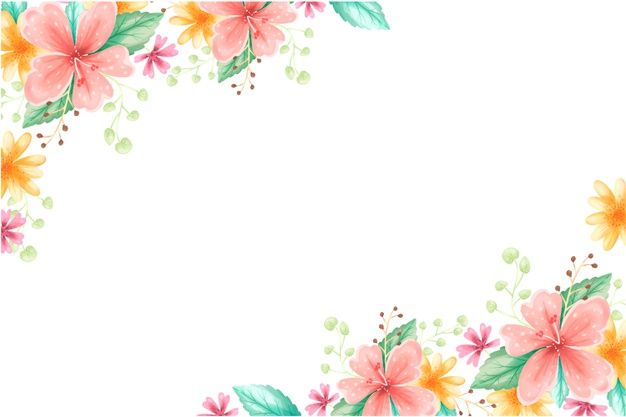 Chào mừng quý thầy cô và các em 
đến với tiết học hôm nay
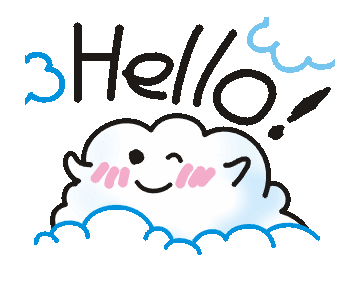 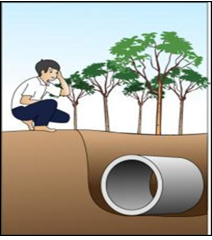 Em hãy nêu các cách làm có thể giúp bạn Hùng đưa được cống bê tông lên.
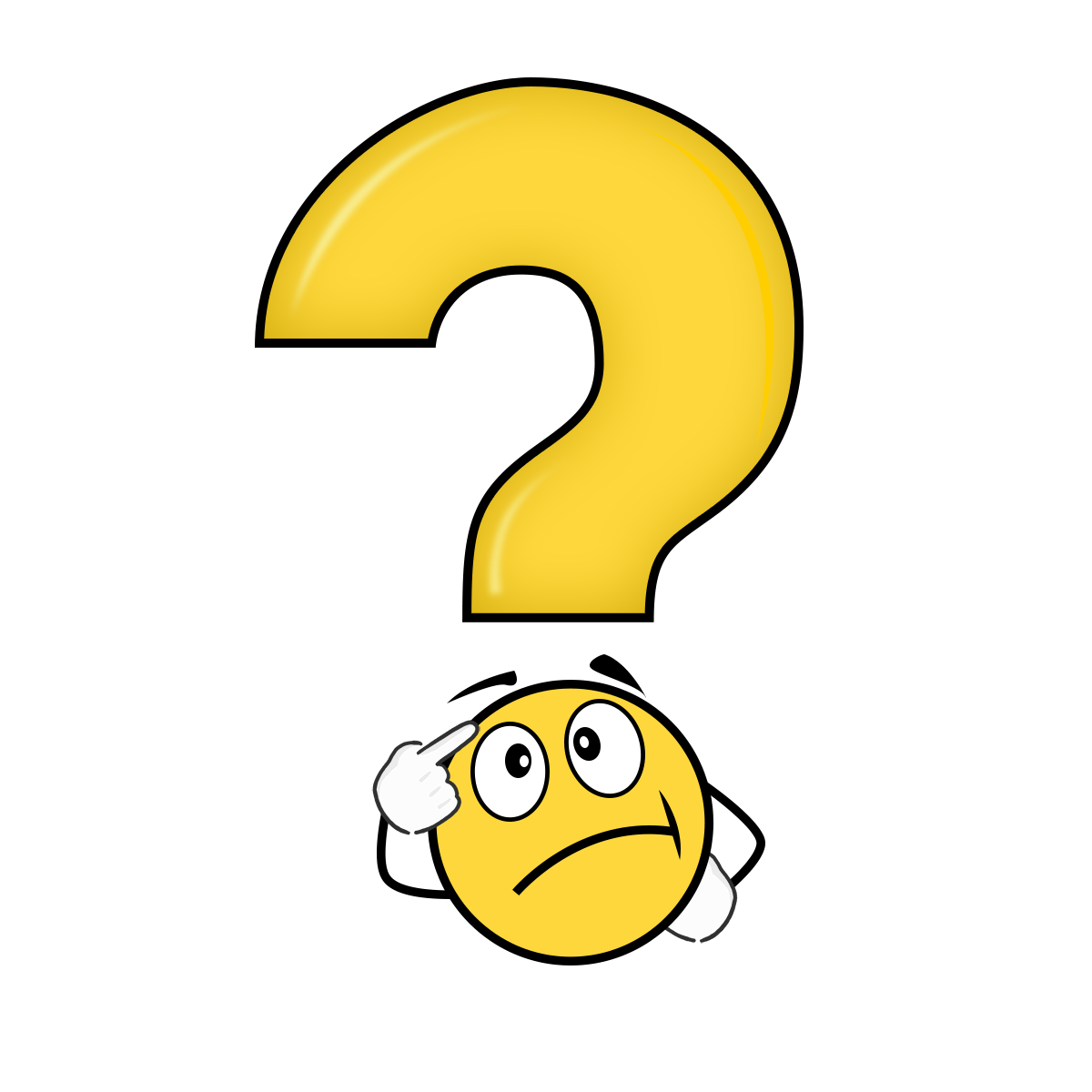 Bài 19: ĐÒN BẨY VÀ ỨNG DỤNG
1. Tác dụng của đòn bẩy
2. Các loại đòn bẩy
3. Ứng dụng của đòn bẩy
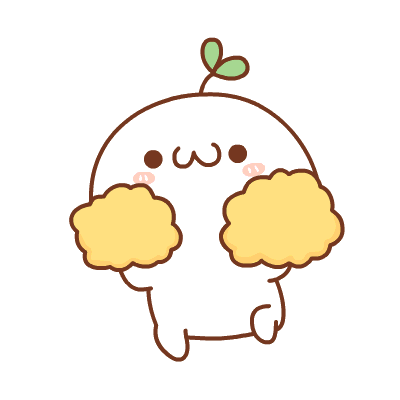 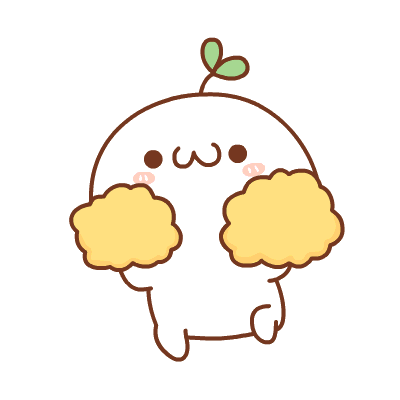 Bài 19: ĐÒN BẨY VÀ ỨNG DỤNG
Trình bày khái niệm và mô tả cấu tạo của đòn bẩy.
1. Tác dụng của đòn bẩy
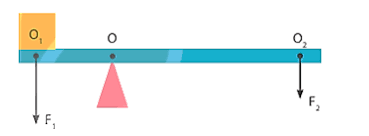 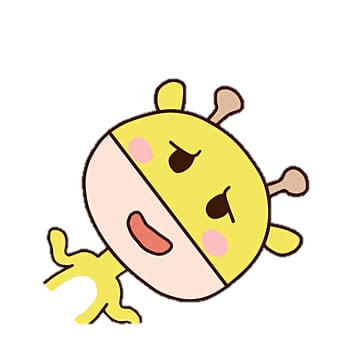 Bài 19: ĐÒN BẨY VÀ ỨNG DỤNG
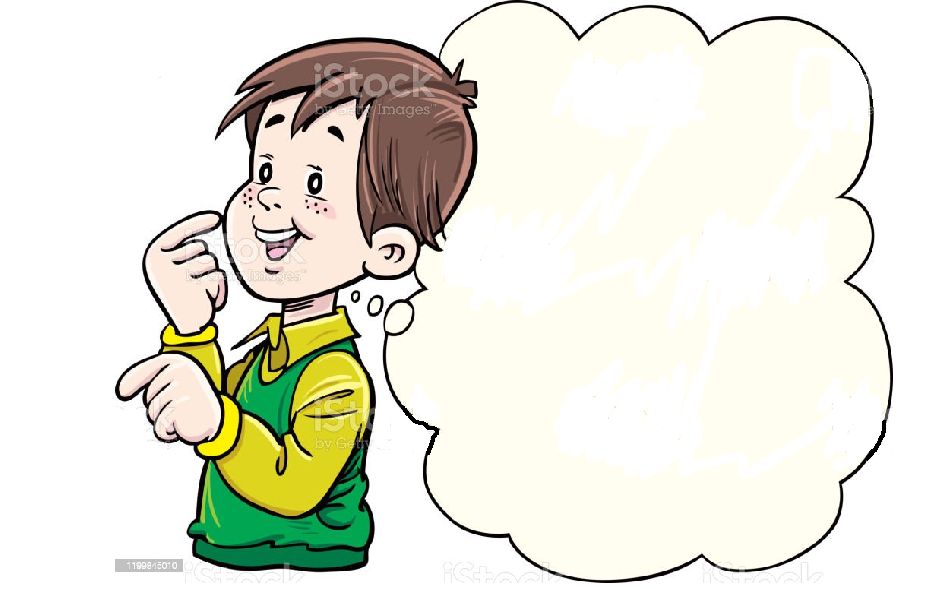 1. Tác dụng của đòn bẩy
Đòn bẩy là một trong các loại máy cơ đơn giản được sử dụng nhiều trong đời sống để biến đổi lực tác dụng lên vật theo hướng có lợi cho con người.)
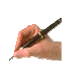 Bài 19: ĐÒN BẨY VÀ ỨNG DỤNG
1. Tác dụng của đòn bẩy
Điểm tựa O là điểm nằm trên đòn bẩy mà tại đó đòn bẩy quay quanh điểm tựa này.
Cấu tạo của đòn bẩy
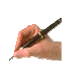 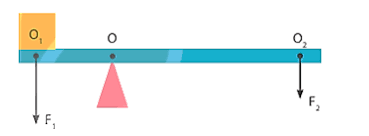 Điểm O1 là điểm chịu tác dụng trọng lượng của vật cần nâng (lực F1)
Điểm O2 là điểm chịu tác dụng lực của tay ta lên đòn bẩy (lực F2)
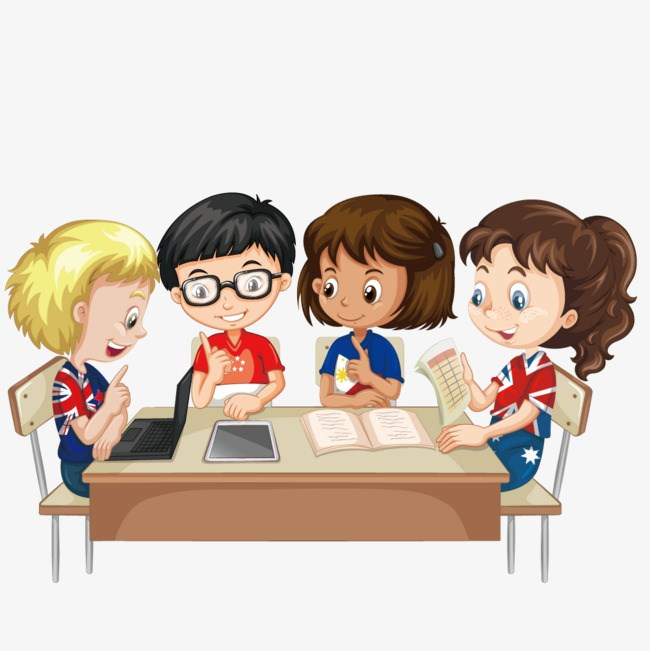 Chia lớp làm 4 nhóm: 
Nhóm 1
Nhóm 2
Nhóm 3
Nhóm 4
TEAMWORD
Thực hiện thí nghiệm với đòn bẩy hình 19.1 theo nhóm (7 phút) và trả lời câu hỏi trong phiếu học tập 1 (5 phút)
Bài 19: ĐÒN BẨY VÀ ỨNG DỤNG
1. Tác dụng của đòn bẩy
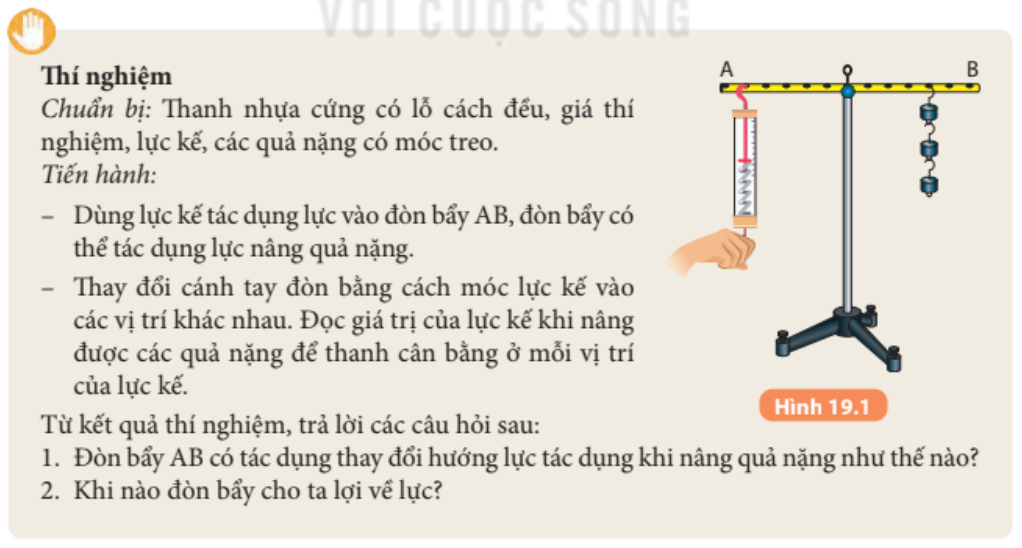 Thí nghiệm
Bài 19: ĐÒN BẨY VÀ ỨNG DỤNG
1. Tác dụng của đòn bẩy
Dùng đòn bẩy ta đã thay đổi hướng của lực tác dụng theo phương hướng xuống dưới.
Khi cánh tay đòn của lực tác dụng (OO2) lớn hơn cánh tay đòn của tải (OO1)
Bài 19: ĐÒN BẨY VÀ ỨNG DỤNG
1. Tác dụng của đòn bẩy
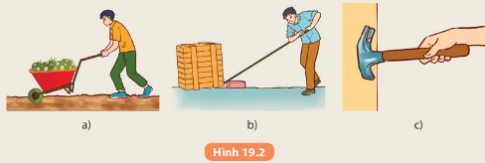 Xác định điểm tựa O nêu tác dụng thay đổi hướng của lực của các đòn bẩy trong hình sau:
Bài 19: ĐÒN BẨY VÀ ỨNG DỤNG
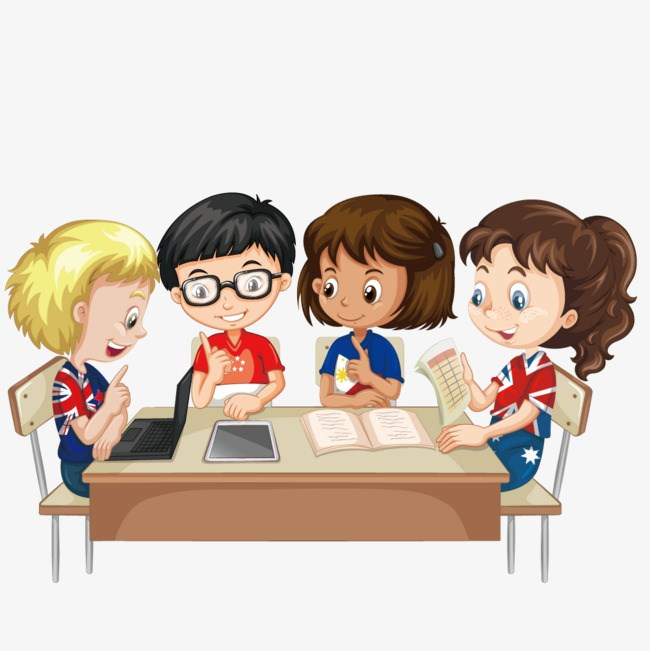 2. Các loại đòn bẩy
TEAMWORD
Chia lớp làm 6 nhóm:
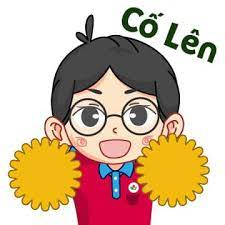 Bài 19: ĐÒN BẨY VÀ ỨNG DỤNG
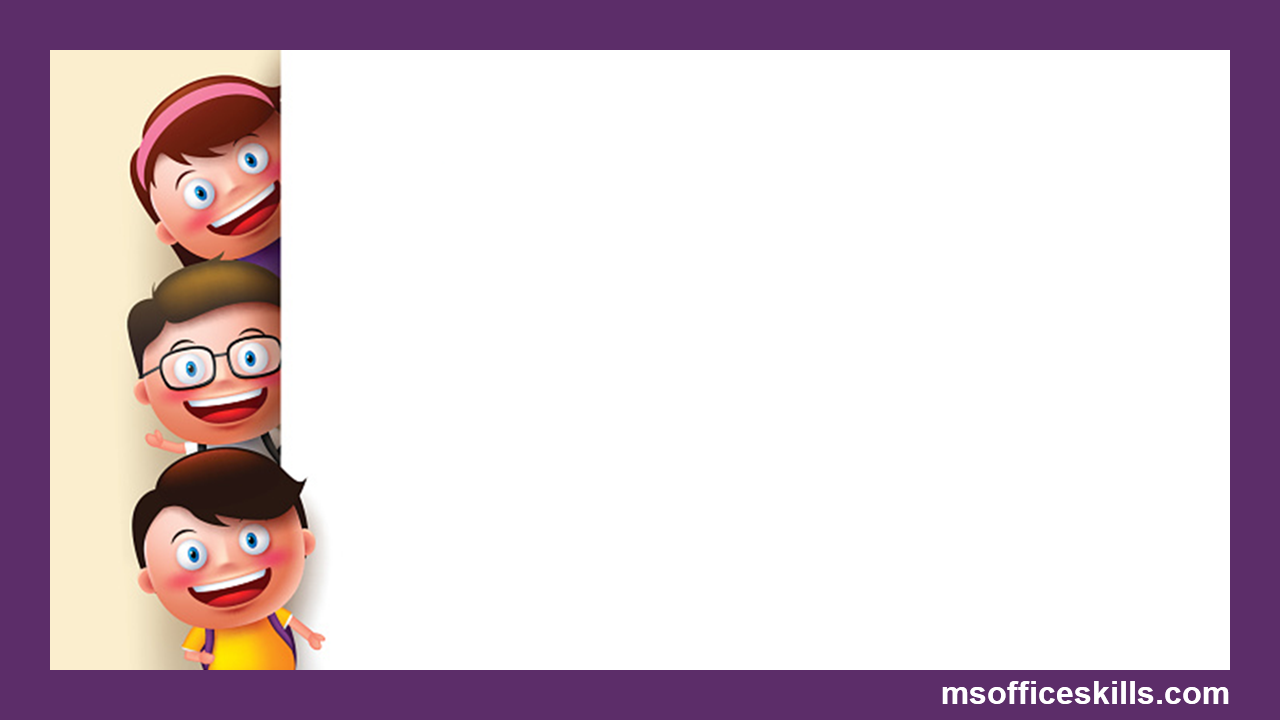 2. Các loại đòn bẩy
Có 2 loại đòn bẩy
      - Đòn bẩy loại 1: Là loại đòn bẩy có điểm tựa O nằm trong khoảng giữa điểm đặt O1,O2 của các lực F1 và F2. Đòn bẩy loại 1 cho ta lợi về lực.
      - Đòn bẩy loại 2: Là loại đòn bẩy có điểm tựa O nằm ngoài khoảng giữa điểm đặt O1,O2 của các lực F1 và F2. Đòn bẩy loại 2 chia thành 2 loại:
       + Đòn bẩy loại 2 cho ta lợi về lực
       + Đòn bẩy loại 2 không cho ta lợi về lực chỉ có tác dụng thay đổi hướng của lực tác dụng
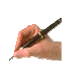 Bài 19: ĐÒN BẨY VÀ ỨNG DỤNG
2. Các loại đòn bẩy
Hoàn thành phiếu học tập số 2
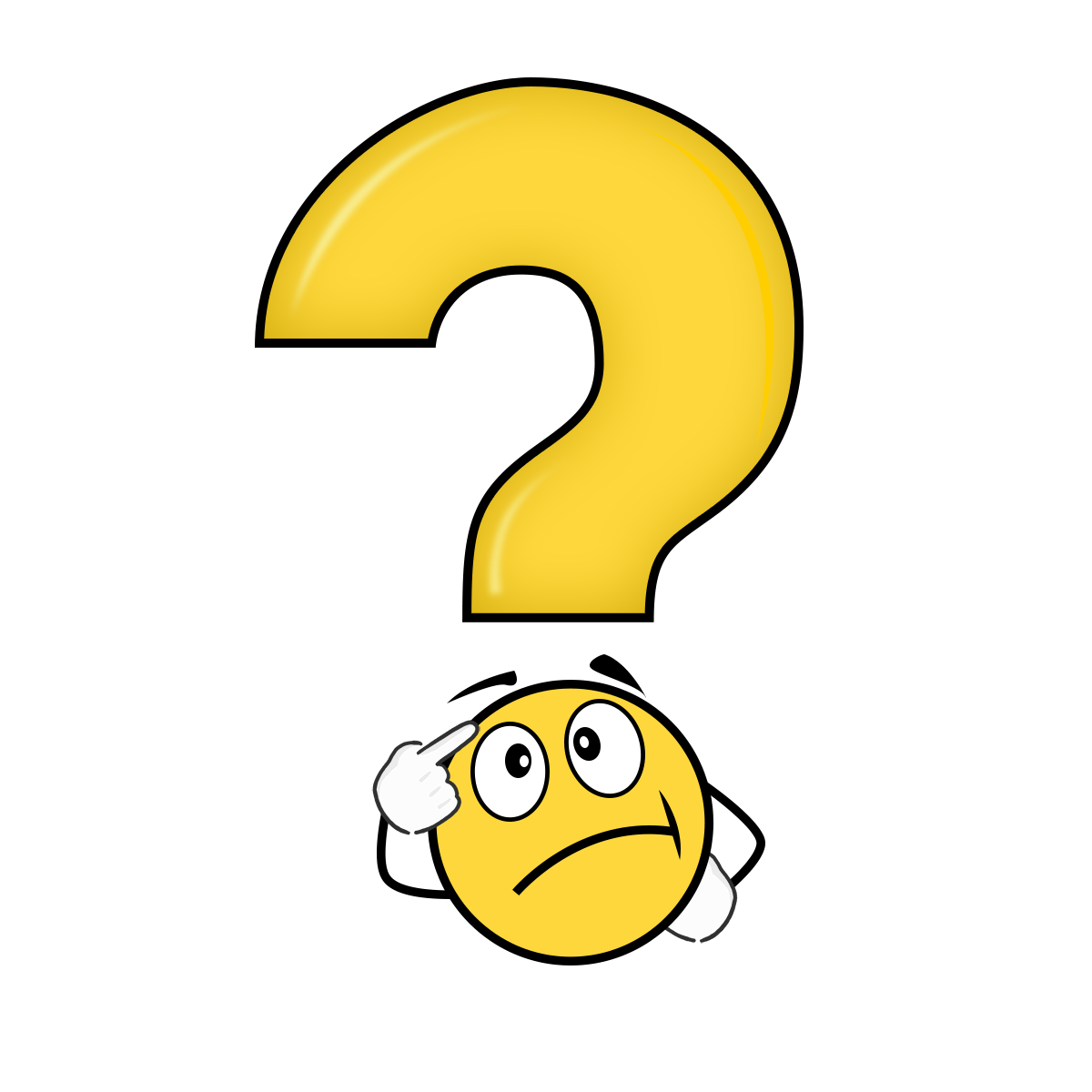 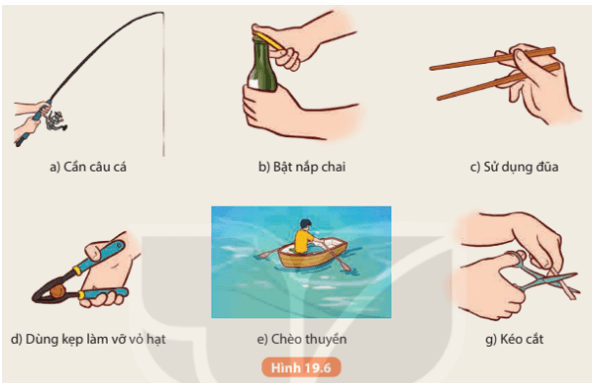 Giúp di chuyển vật cần nâng nhanh chóng và dễ dàng hơn (câu được cá nhanh hơn).
Đòn bẩy loại 2 không cho lợi về lực
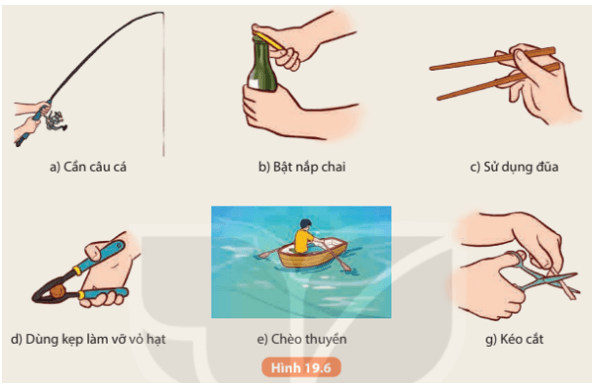 Cho lợi về lực (mở được nắp bia dễ dàng).
Đòn bẩy loại 1
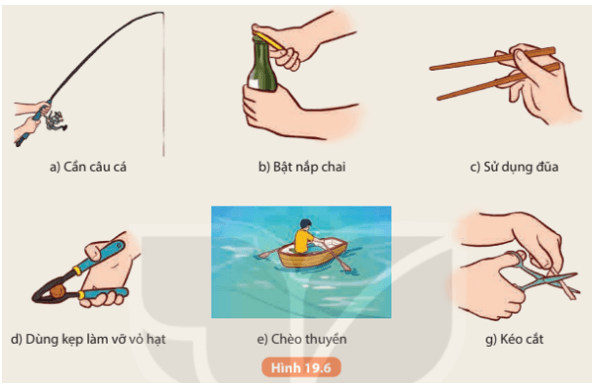 Giúp di chuyển vật cần nâng nhanh chóng và dễ dàng hơn (gắp thức ăn dễ dàng).
Đòn bẩy loại 2 không cho lợi về lực
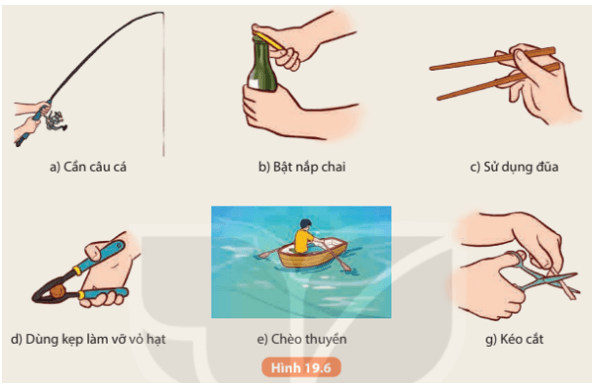 Nâng được vật nặng (làm vỡ được vật cứng khi cần một lực tác dụng lớn).
Đòn bẩy loại 2 cho lợi về lực
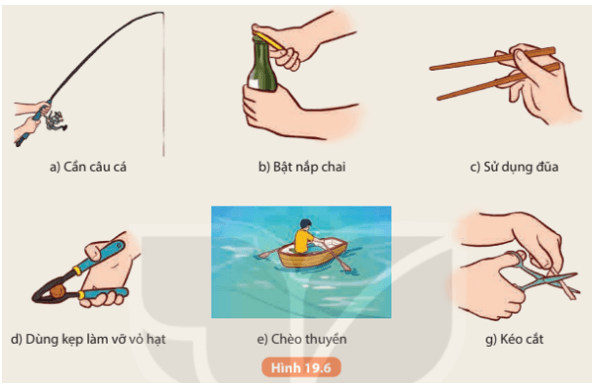 Cho lợi về lực và thay đổi hướng tác dụng lực theo mong muốn (làm thuyền di chuyển dễ dàng).
Đòn bẩy loại 1
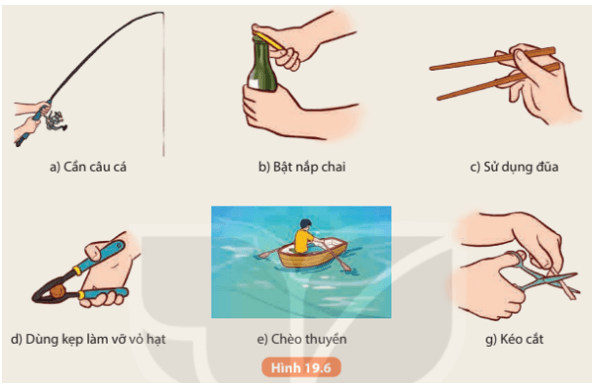 Cho lợi về lực và thay đổi hướng tác dụng lực theo mong muốn (cắt đồ vật dễ dàng).
Đòn bẩy loại 1
Bài 19: ĐÒN BẨY VÀ ỨNG DỤNG
3. Ứng dụng của đòn bẩy
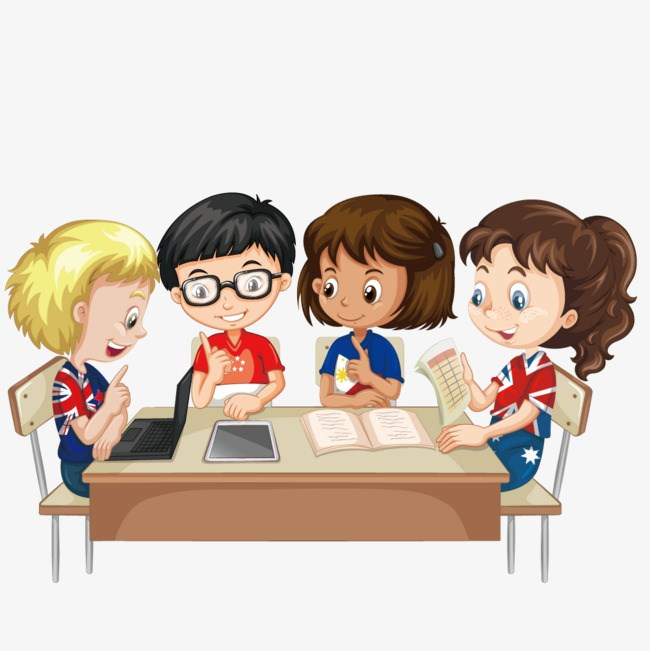 Chia lớp làm 6 nhóm:
TEAMWORD
Bài 19: ĐÒN BẨY VÀ ỨNG DỤNG
3. Ứng dụng của đòn bẩy
Đòn bẩy trong máy bơm nước bằng tay là đòn bẩy loại 1 vì có điểm tựa nằm trong khoảng điểm đặt lực tác dụng và vật nâng. Sử dụng máy bơm nước này giúp ta lợi về lực nâng nước và thay đổi được hướng tác dụng lực theo ý con người muốn.
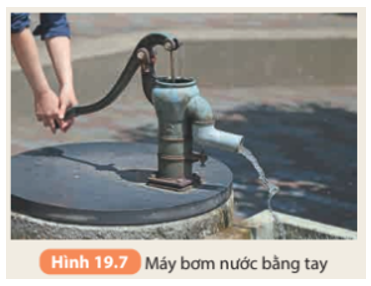 Bài 19: ĐÒN BẨY VÀ ỨNG DỤNG
3. Ứng dụng của đòn bẩy
Tư thế ngồi tránh mỏi cổ:
+ Cổ: giữ cổ ở vị trí thẳng trục với cột sống.
+ Vai: thả lỏng, đặt cẳng tay ở mặt phẳng ngang vuông góc với khuỷu tay, cổ tay thẳng trục với cẳng tay.
     + Lưng: giữ thẳng, nên chọn một chiếc ghế tựa, có thể điều chỉnh chiều cao, độ nghiêng phù hợp nhằm giảm thiểu các áp lực lên cột sống.
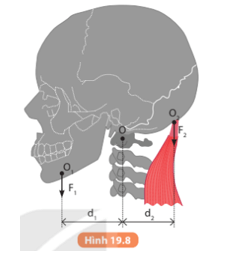 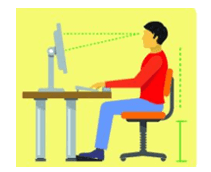 Bài 19: ĐÒN BẨY VÀ ỨNG DỤNG
3. Ứng dụng của đòn bẩy
Khi cầm vật nặng, ta cần gập sát cánh tay vào bắp tay khi đó làm giảm được độ dài cánh tay đòn giúp làm giảm được tác dụng của trọng lượng của vật lên cánh tay để tránh mỏi cơ.
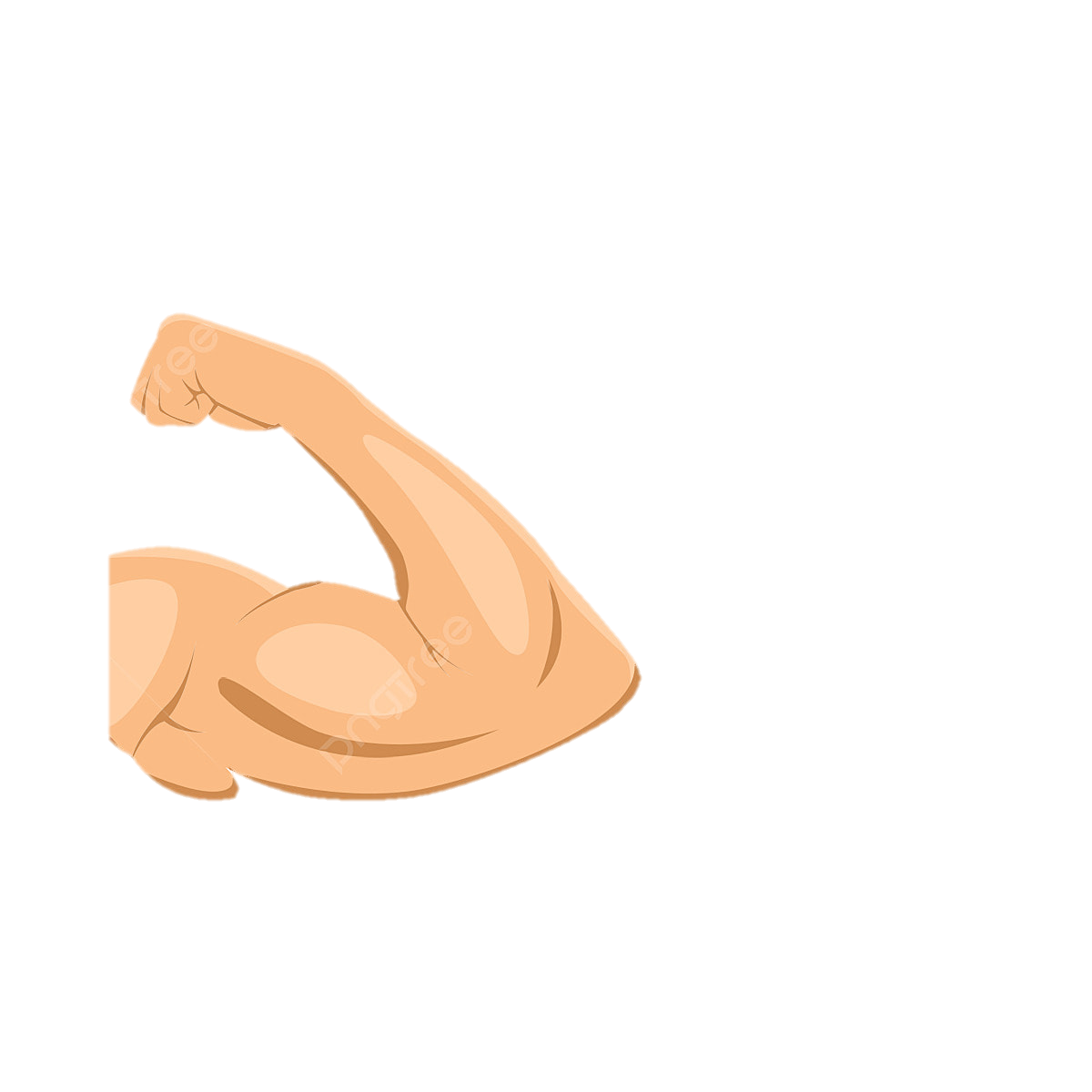 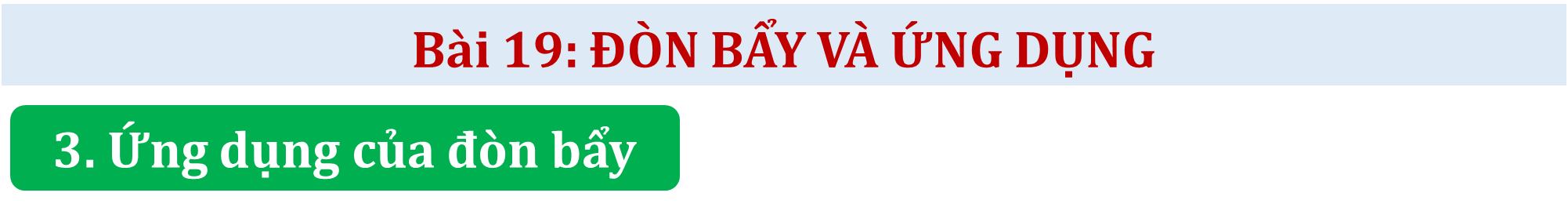 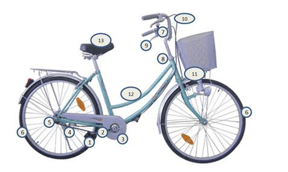 * Các bộ phận xe đạp dựa trên nguyên đòn bẩy là:
+ Bộ phận gồm: Bàn đạp (pê-đan) (1), đùi, trục giữa (2), đĩa (3), xích (4), líp (5).
Bàn đạp là điểm lực tác dụng
Trục giữa là điểm tựa
Xích đĩa líp là điểm đặt vật nâng (kéo bánh xe sau chuyển động)
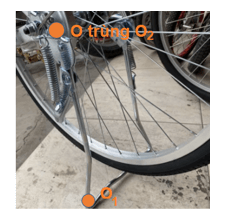 + Bộ phận: chân chống xe
Trong đó: O là điểm tựa; O1 là điểm tác dụng lực; O2 là điểm đặt vật.
+ Bộ phận: đòn bẩy tay phanh
Trong đó: O là điểm tựa; O1 là điểm tác dụng lực; O2 là điểm đặt vật.
* Lực khi dùng chân tác dụng lên pê – đan xe đạp có phương thẳng đứng chiều từ trên xuống và có tác dụng làm trục giữa A quay, khi đó tạo ra lực kéo giữa các điểm tiếp xúc giữa mắt xích và răng của vành đĩa, làm cho trục bánh sau B quay tạo ra lực kéo làm cả xe chuyển động.
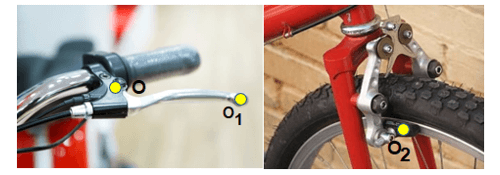 Bài 19: ĐÒN BẨY VÀ ỨNG DỤNG
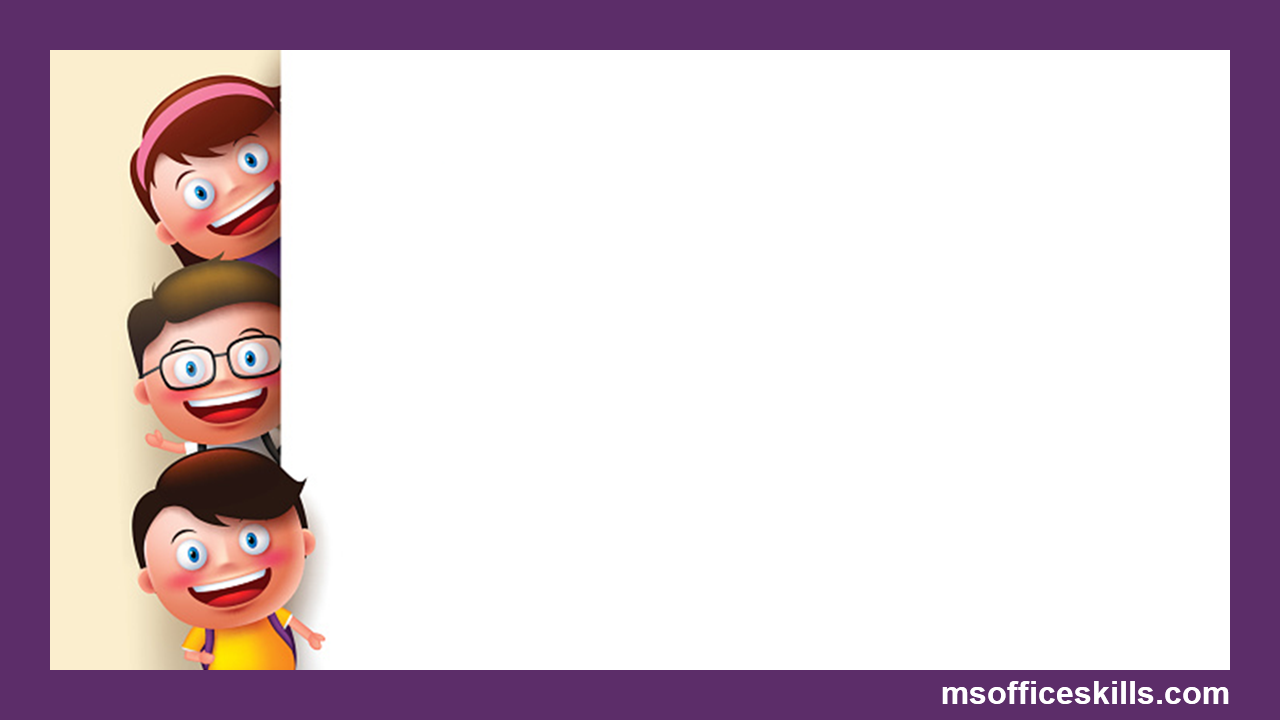 3. Ứng dụng của đòn bẩy
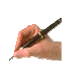 Trong cuộc sống, đòn bẩy được ứng dụng vào nhiều công việc, chế tạo nhiều công cụ hữu ích
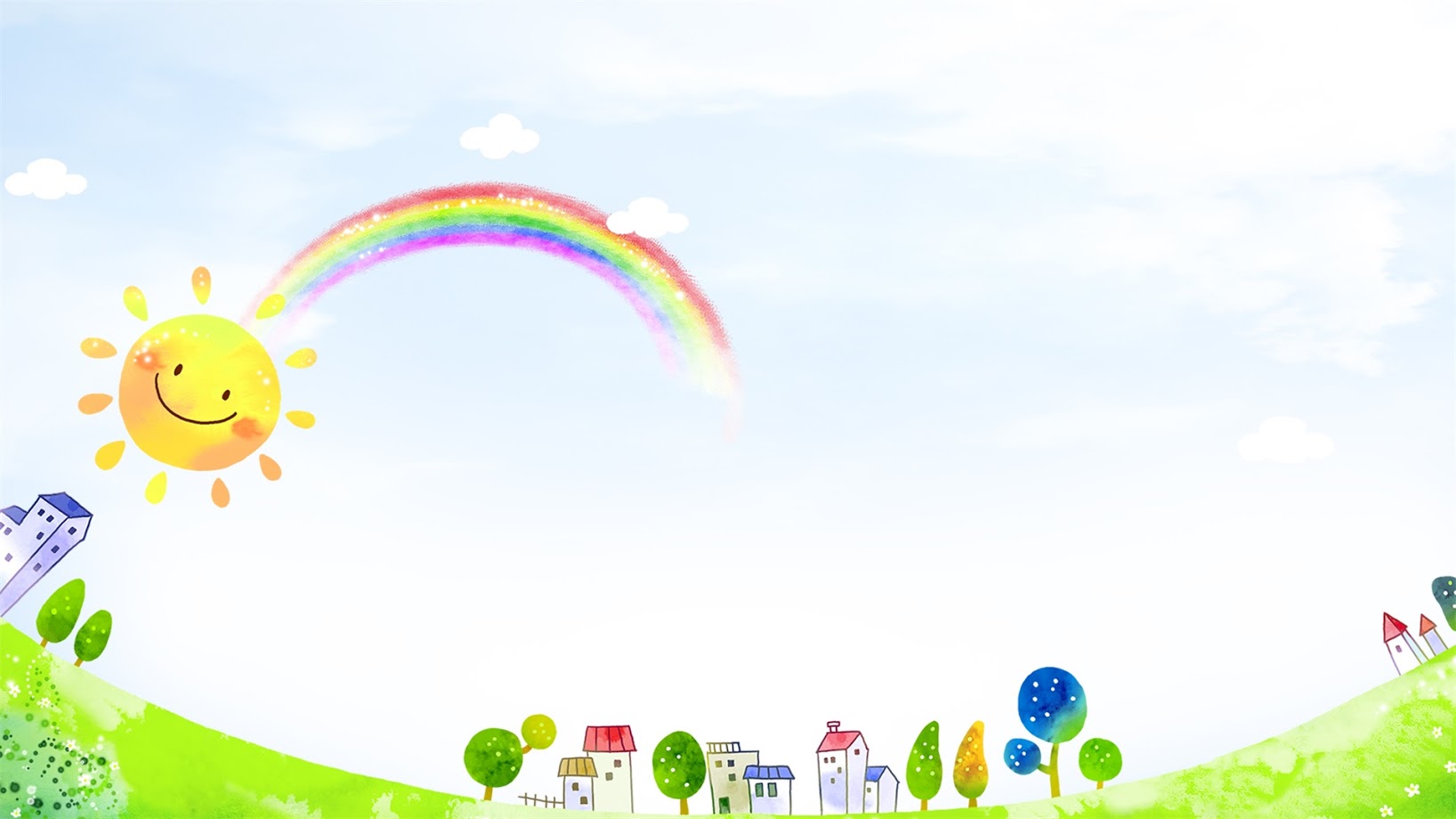 YÊU CẦU VỀ NHÀ: 
Các nhóm (6 nhóm) về nhà tìm hiểu và thiết kế đồ chơi đơn giản với các nguyên liệu dễ tìm có sử dụng nguyên lí đòn bẩy. Sản phẩm sẽ được trình bày ở tiết học sau
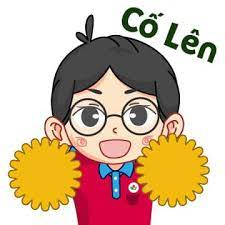 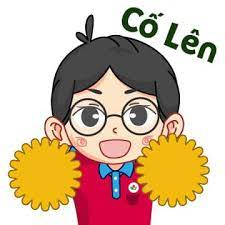 TRÒ CHƠI VÒNG QUAY MAY MẮN
Sau mỗi câu trả lời đúng, Hs được 1 lần quay vòng quay may mắn và nhận số điểm của nhóm mình.
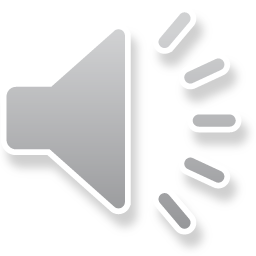 VÒNG QUAY 
MAY MẮN
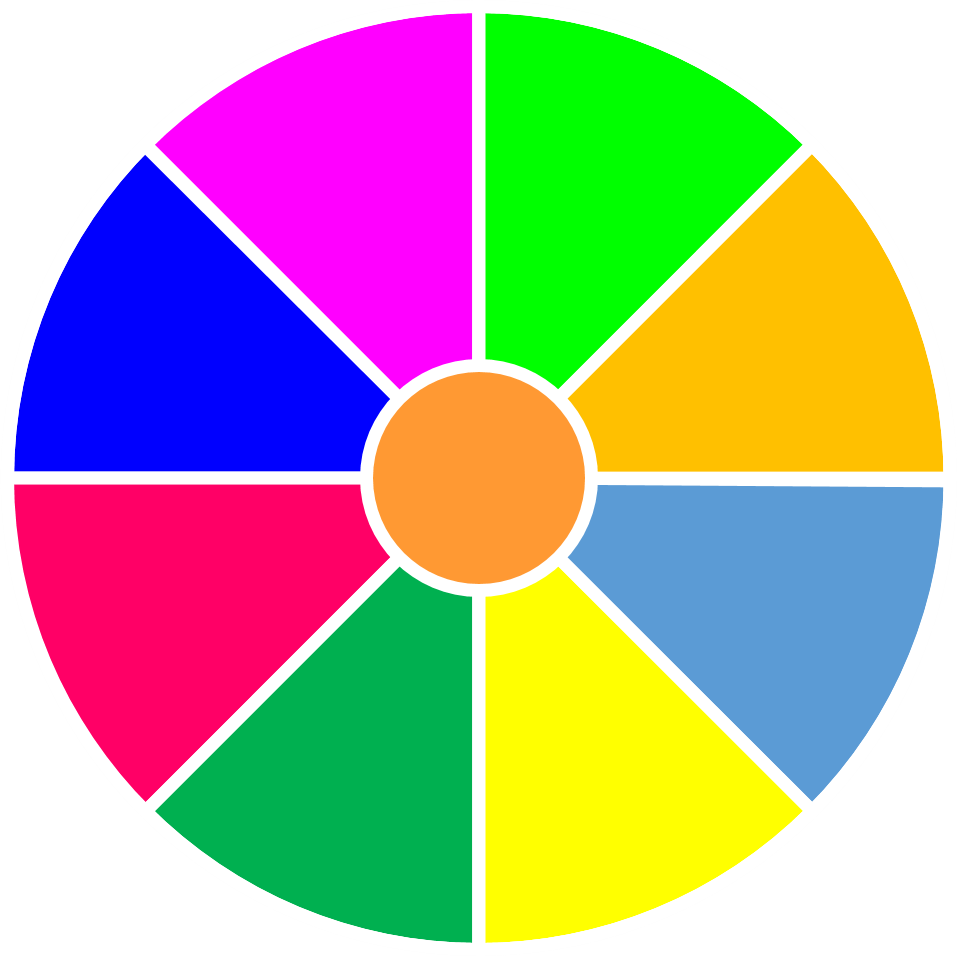 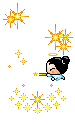 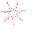 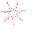 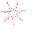 20
30
40
1
2
3
10
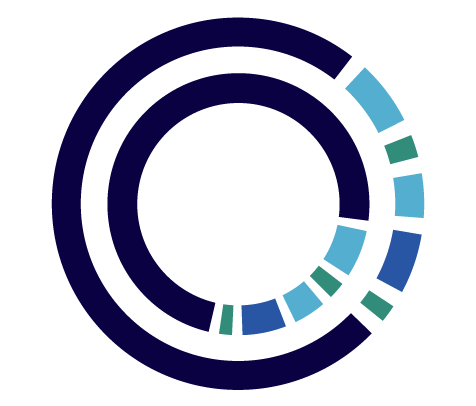 50
80
4
5
6
60
70
7
8
QUAY
Câu hỏi 1: Vật nào sau đây là ứng dụng của đòn bẩy?
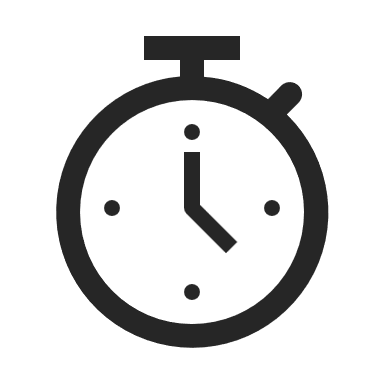 B. Cầu trượt
A. Cái bấm giấy
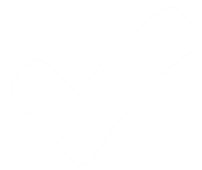 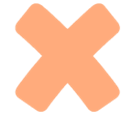 C. Đẩy xe lên nhà bằng tấm ván
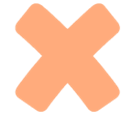 D. Bánh xe ở đỉnh cột cờ
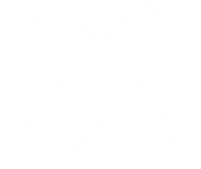 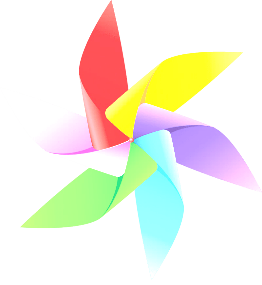 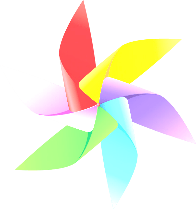 QUAY VỀ
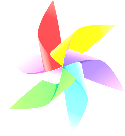 Câu hỏi 2: Chọn phát biểu sai khi nói về tác dụng của đòn bẩy?
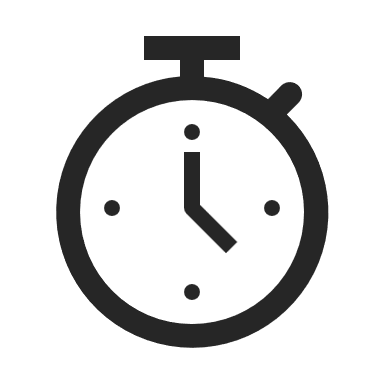 B. Tác dụng của đòn bẩy là tăng lực kéo hoặc đẩy vật
A. Tác dụng của đòn bẩy là giảm lực kéo hoặc đẩy vật
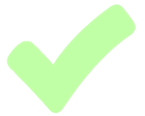 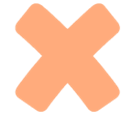 C. Đòn bẩy có tác dụng làm thay đổi hướng của lực vào vật.
D. Dùng đòn bẩy có thể được lợi về lực.
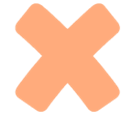 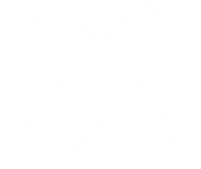 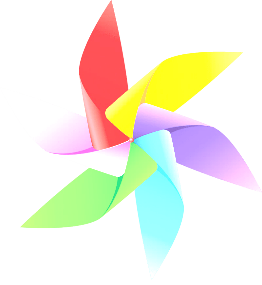 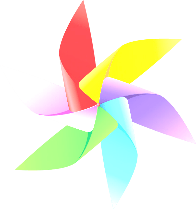 QUAY VỀ
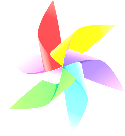 Câu hỏi 3 : Dụng cụ nào sau đây không phải là ứng dụng của đòn bẩy?
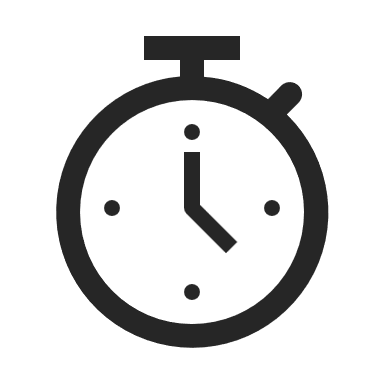 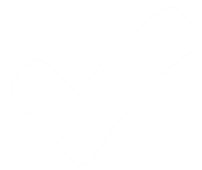 A. Cái cưa
B. Cái kéo
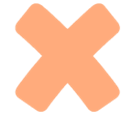 C. Cái kìm
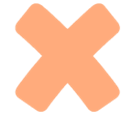 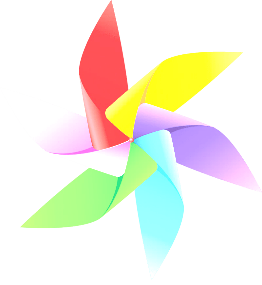 D. Cái mở nút chai
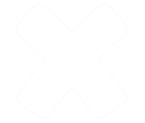 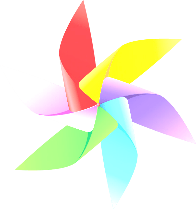 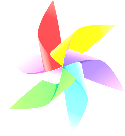 QUAY VỀ
Câu hỏi 4: Muốn bẩy một vật nặng 2000N bằng một lực 500N thì phải dùng đòn bẩy có:
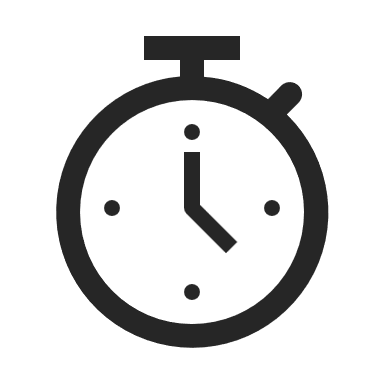 A. O2O = O1O
B. O1O > 4O2O
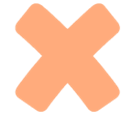 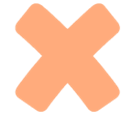 C. O2O > 4O1O
D. 4O1O > O2O > 2O1O
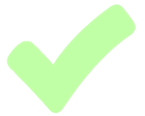 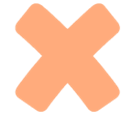 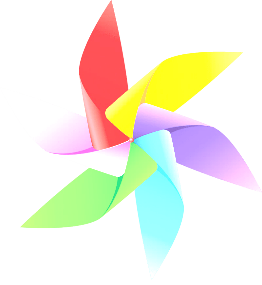 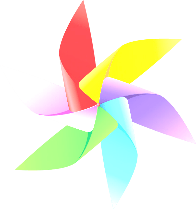 QUAY VỀ
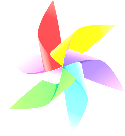 Câu hỏi 5: Đầu người là đòn bẩy loại mấy?
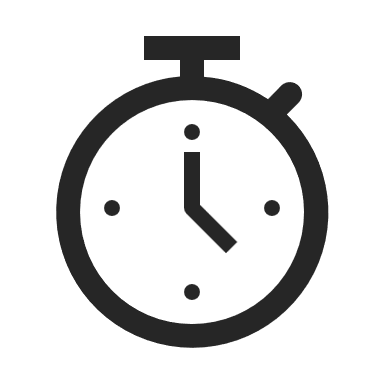 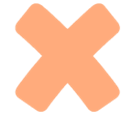 A. Loại 2
B. Loại 1
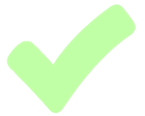 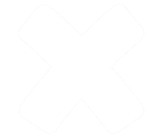 C. Vừa loại 1, vừa loại 2
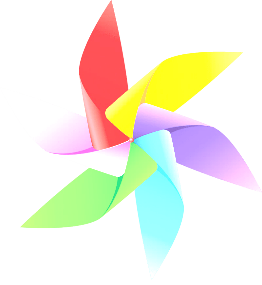 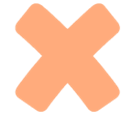 D. Không phải đòn bẩy
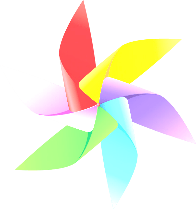 QUAY VỀ
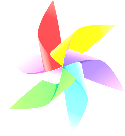 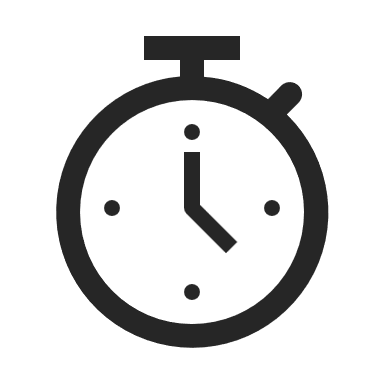 Câu hỏi 6: Cánh tay là đòn bẩy loại mấy?
A. Vừa loại 1, vừa loại 2
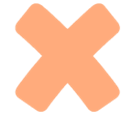 B. Không phải đòn bẩy
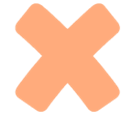 C. Loại 2
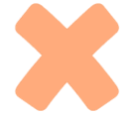 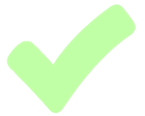 D. Loại 1
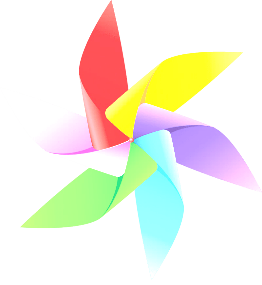 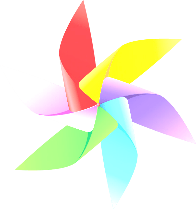 QUAY VỀ
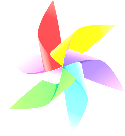 Câu hỏi 7: 
Điền vào chỗ trống: "Đòn bẩy loại 2: Điểm tựa nằm ngoài khoảng giữa điểm đặt O,, O, của hai lực, lực tác dụng lên đòn bẩy F, nằm ... điểm tựa O hơn vị trí của lực F"
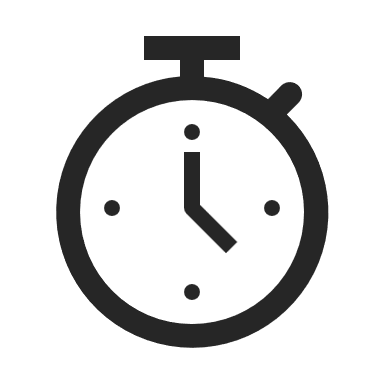 A. Gần
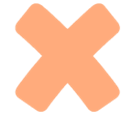 B. Bất kì
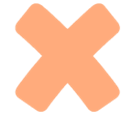 C. Chính giữa
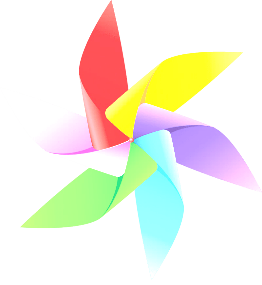 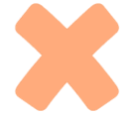 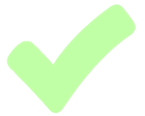 D. Xa
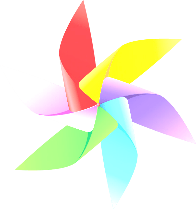 QUAY VỀ
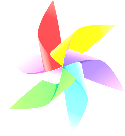 Câu hỏi 8: 
Đòn bẩy là một công cụ có thể thay đổi hướng tác dụng của lực và có thể cung cấp lợi thế về?
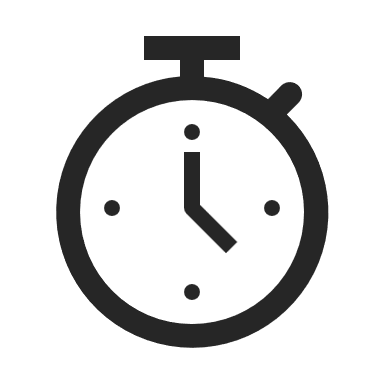 A. Khối lượng
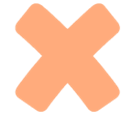 B. Trọng lực
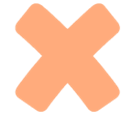 C. Thể tích
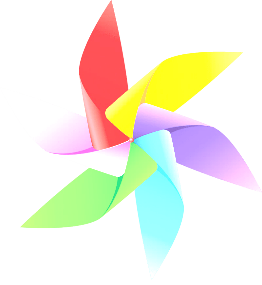 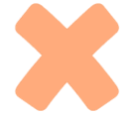 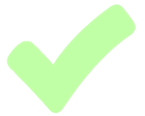 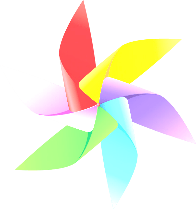 D. Lực
QUAY VỀ
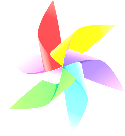 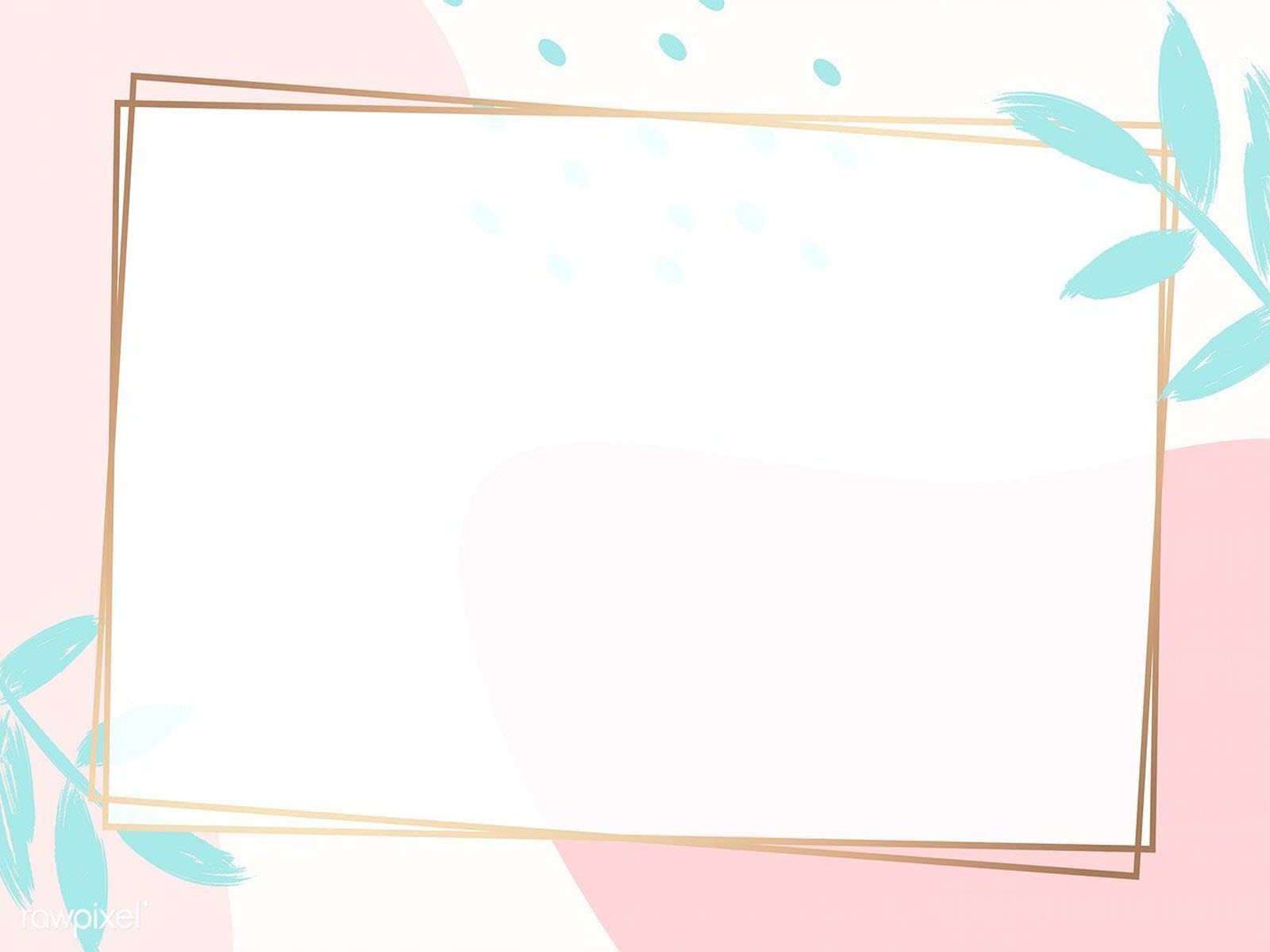 TRƯNG BÀY SẢN PHẨM
Đại diện các nhóm lên trình bày, các nhóm khác lắng nghe, chấm điểm sản phẩm cho nhóm bạn. Đặt câu hỏi cho nhóm bạn như đòn bẩy thuộc loại nào, chỉ ra tác dụng của loại đòn bẩy đó.
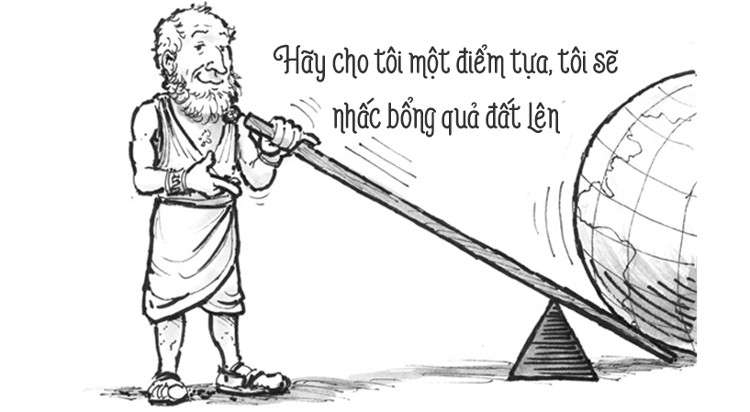